das Essgeschirr
Trinkgefäße, Krüge und Schüsseln sind bereits in der Frühzeit der Menschheit verwendet worden. Teller in der heutigen Form mit einer Vertiefung in der Mitte werden in Europa dagegen erst seit dem 16. Jahrhundert benutzt, und zwar zunächst nur an adligen Höfen. Auch der Adel benutzte vorher als Unterlage für Speisen flache Essbrettchen aus Holz oder Platten aus Zinn. Aus den Schriften des Erasmus von Rotterdam geht hervor, dass sich auch in vornehmen Häusern meistens zwei Esser eine Speiseunterlage und auch das Trinkgefäß teilten. Die Trinkbecher waren bis in die Neuzeit hinein meist aus Metall. Gegen Ende des Mittelalters bestand das gehobene Tafelgeschirr aus Servierplatten aus Zinn oder Silber, Essbrettchen, Gewürzbehältern und Trinkbechern. Das einfache Volk besaß oft auch keine Essbretter, sondern verwendete Brotscheiben als Speiseunterlage oder aß direkt aus dem Kochtopf oder einer gemeinsamen Schüssel.
das Essgeschirr
Essgeschirr ist die Sammelbezeichnung für Gebrauchsgegenstände, die bei der Einnahme von Mahlzeiten verwendet werden, vor allem Teller, Tassen, Trinkgläser und Schüsseln. Essgeschirr kann aus verschiedenen Materialien gefertigt sein, heute sind vor allem Porzellan, Steingut, Kunststoff und Glas üblich.
Gedeckter Esstisch für fünf Personen um 1900
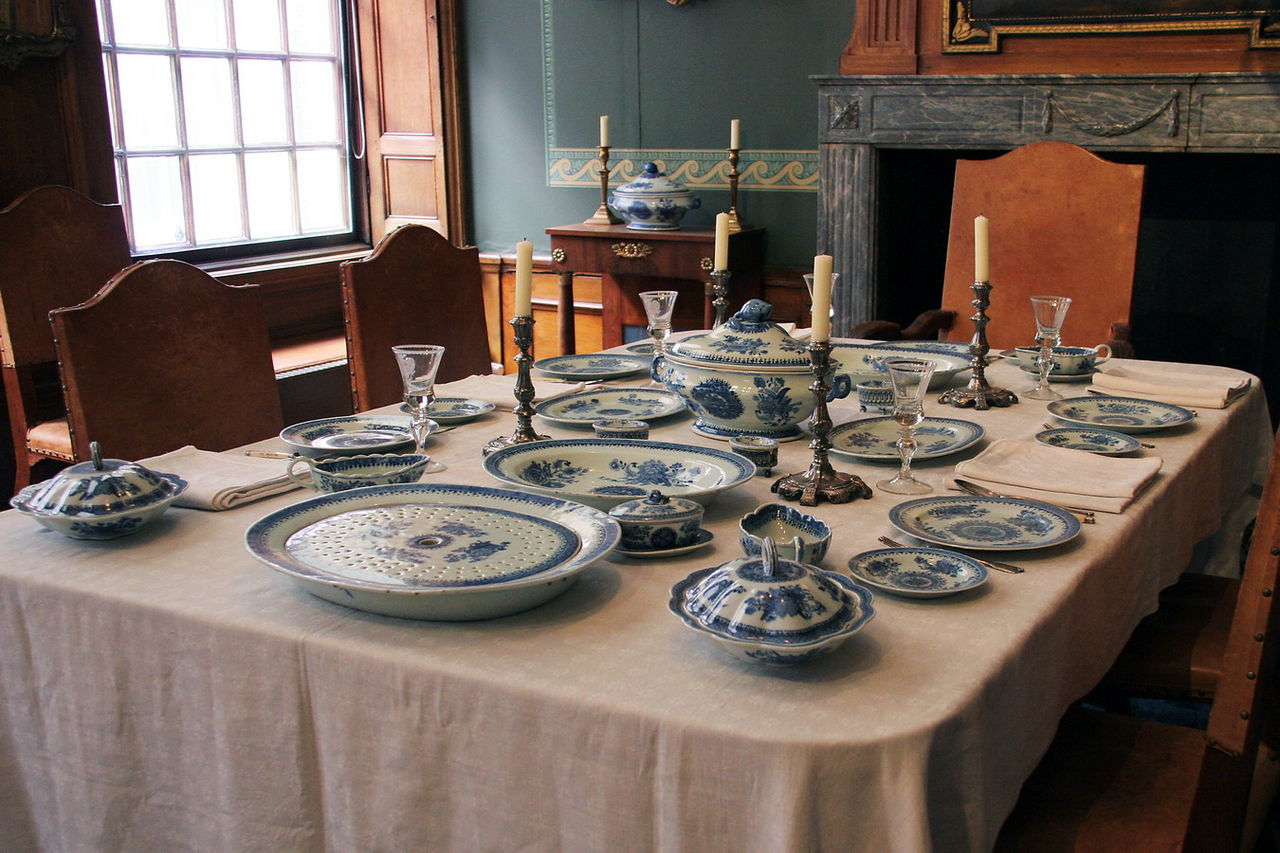 der Teller/die Teller
Ein Platzteller ist ganz flach; er dient als Unterlage für die Speiseteller.
Ein Unterteller dient als Unterlage für Suppenschalen, Tassen o. Ä.
Ein Essteller, Speiseteller ist der normale, flache Essteller.
Ein Frühstücksteller, Kuchenteller oder Dessertteller hat dieselbe Form wie der Essteller, jedoch einen kleineren Durchmesser.
Ein Brotteller hat ebenfalls dieselbe Form aber den kleinsten Durchmesser; er wird beim gedeckten Tisch links oben für das Brot benutzt.
Ein Suppenteller hat eine tiefere Form mit hochgezogenem Rand.
Ein Menüteller verfügt über mehrere, meist drei, Abteilungen, die durch eine Zwischenwand voneinander getrennt sind, so dass z. B. Soße nicht von einem Abteil in das andere laufen kann.
der Platzteller
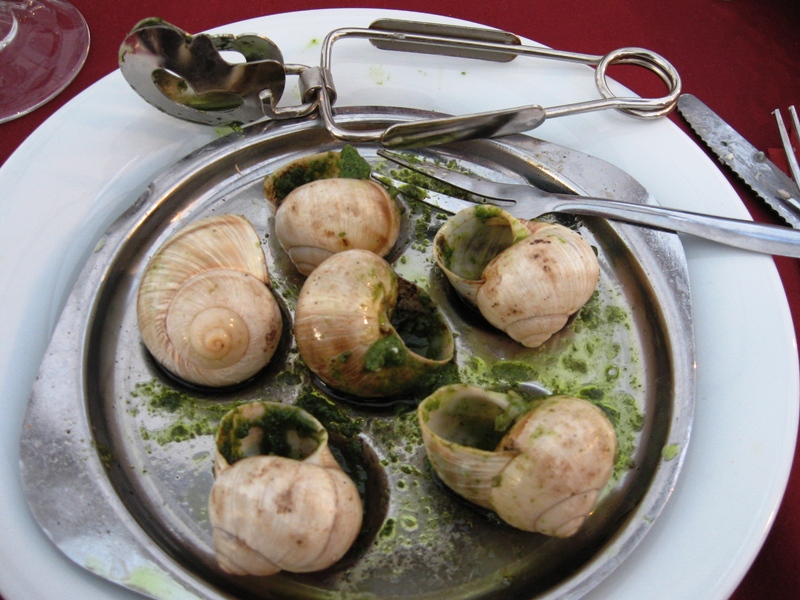 die Tasse/die Tassen Eine Tasse ist ein Trinkgefäß mit Henkel
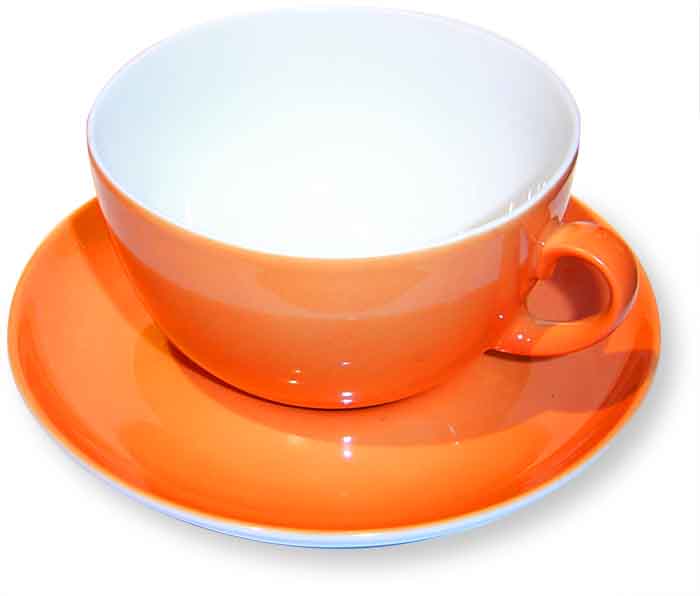 die Tasse (Obertasse) mit der Untertasse
die Kaffeetasse
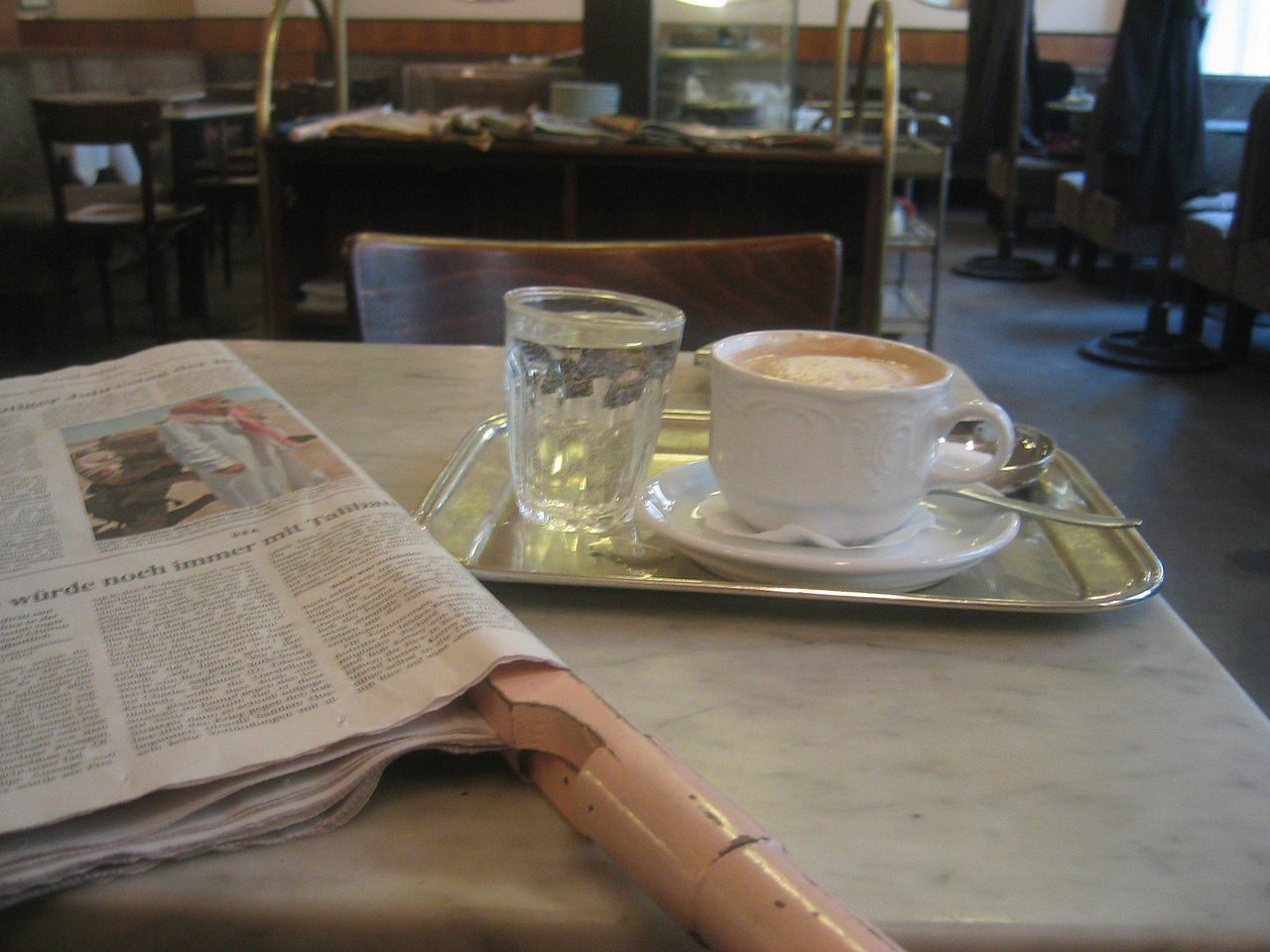 die Suppentasse
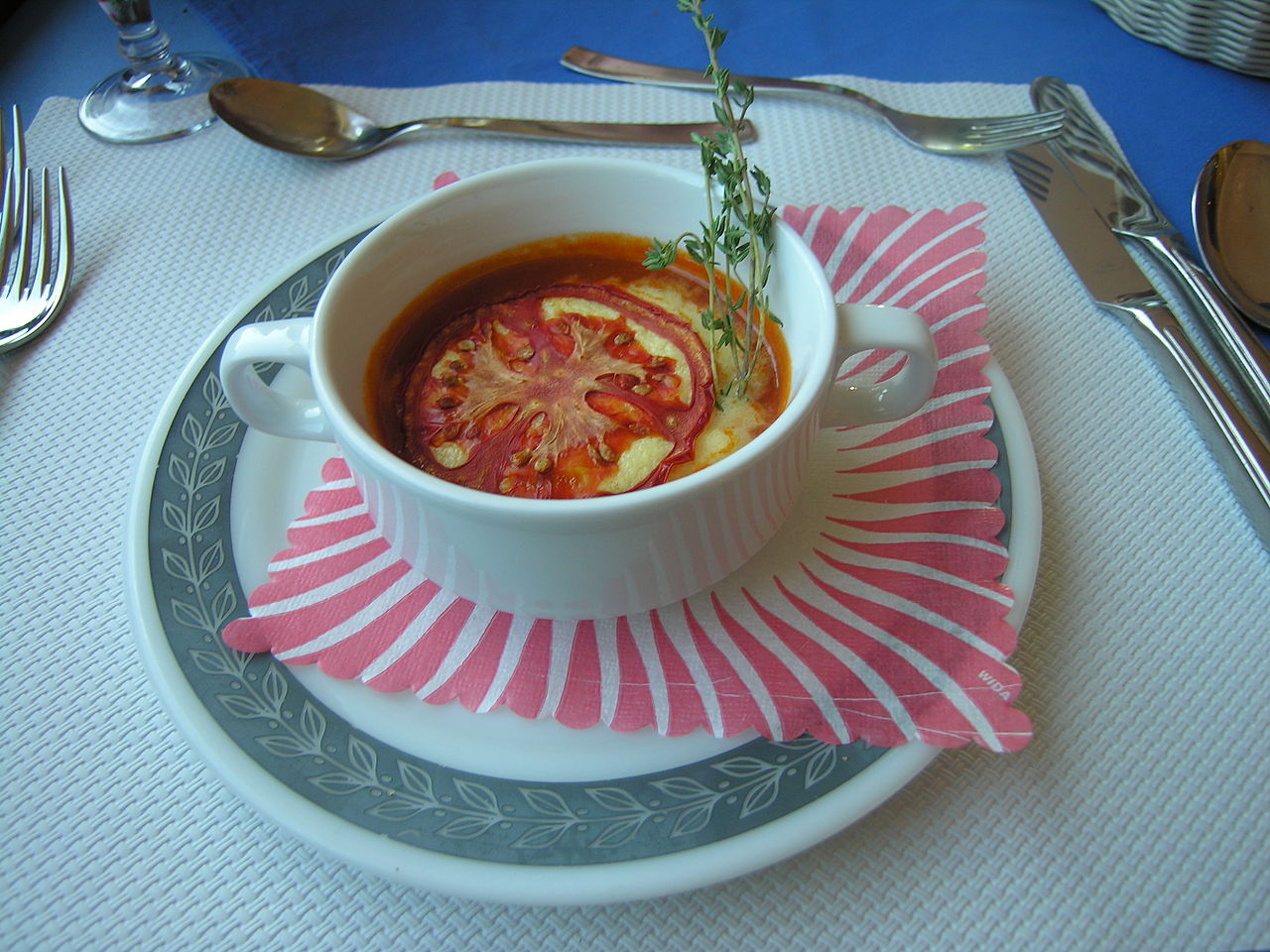 der Becher/die Becher
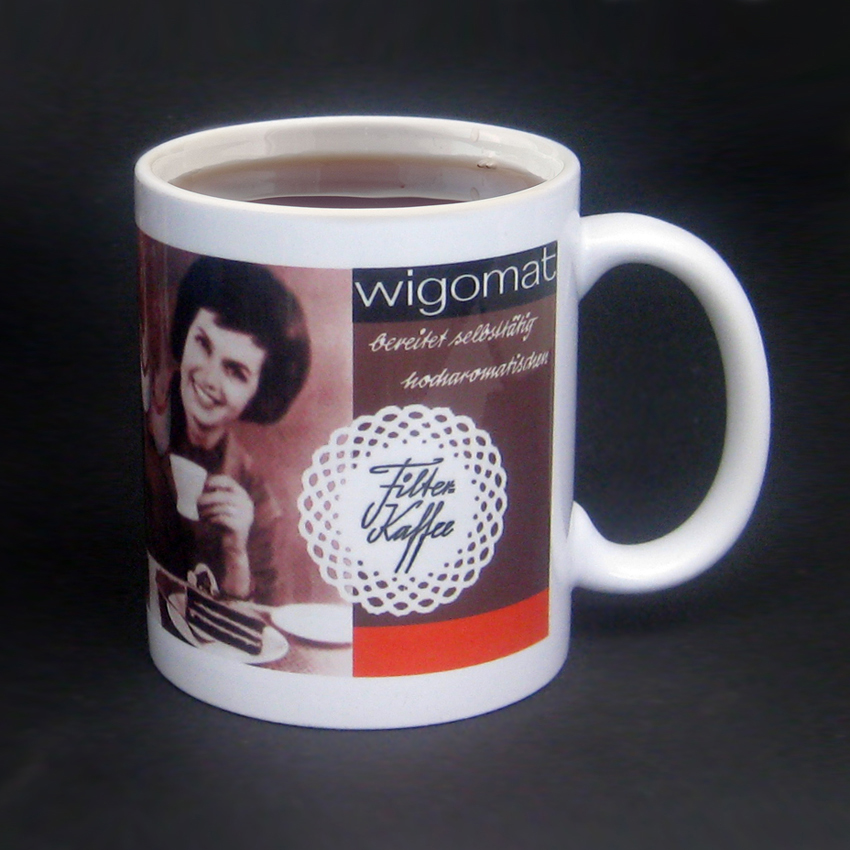 der Krug/die Krüge
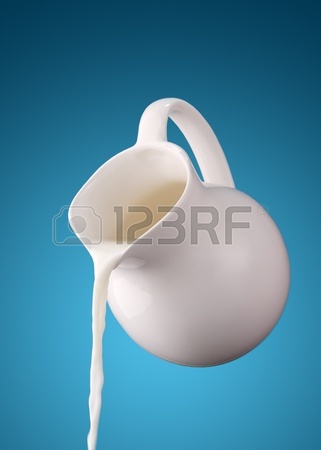 die Teetasse
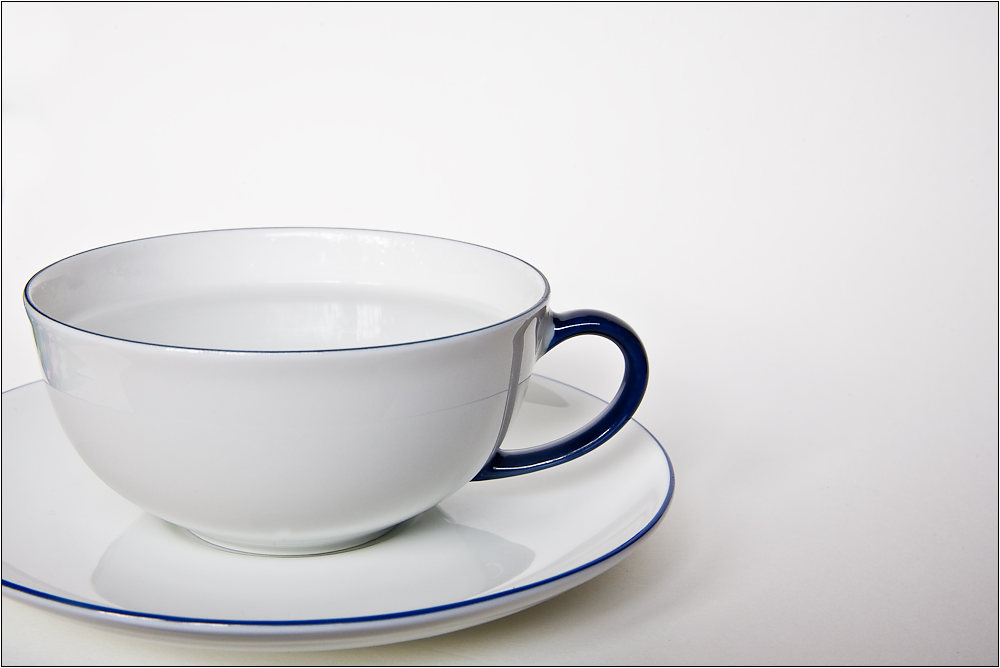 die Kaffeekanne
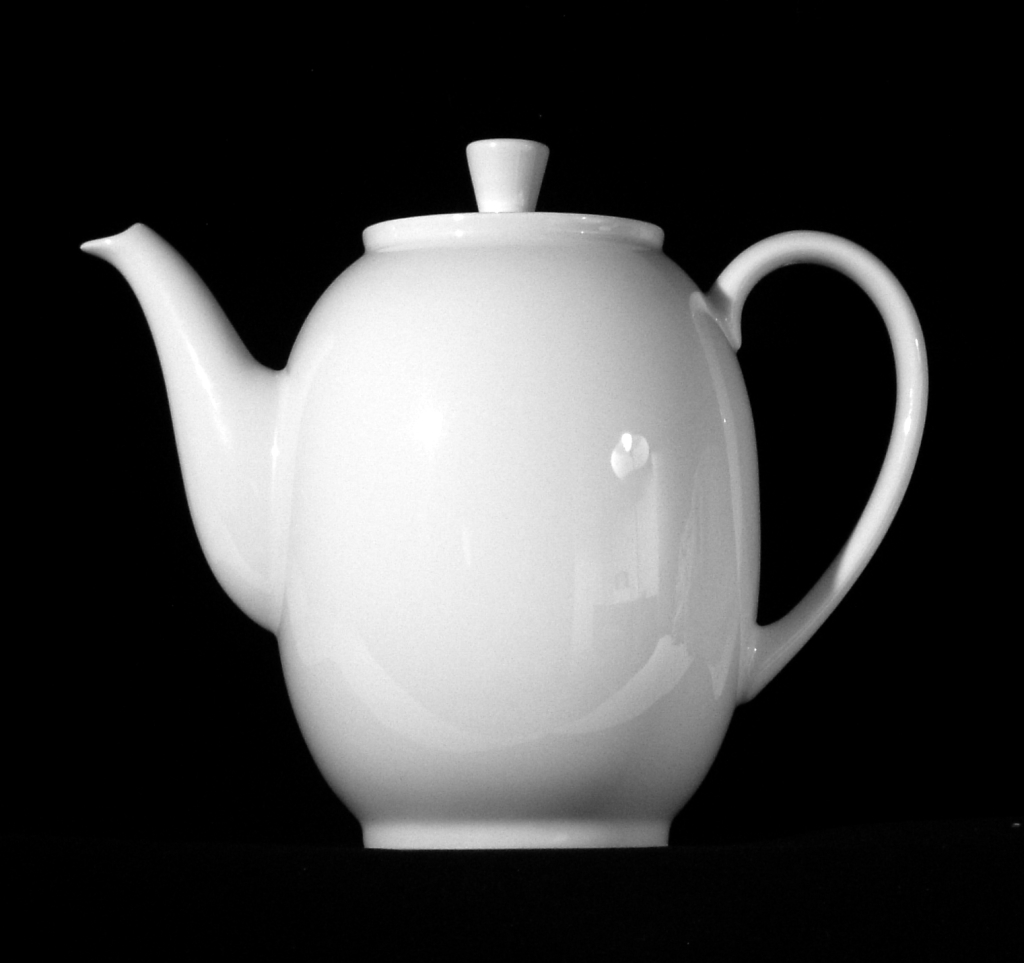 die Thermos-Kaffeekanne
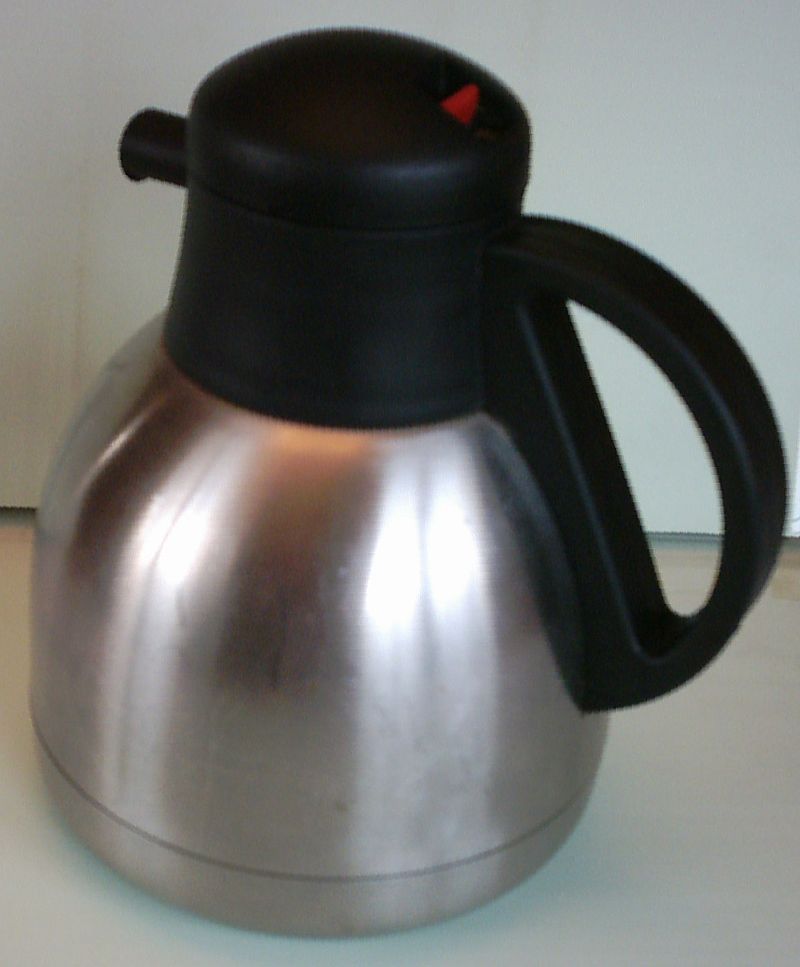 der Milchgießer
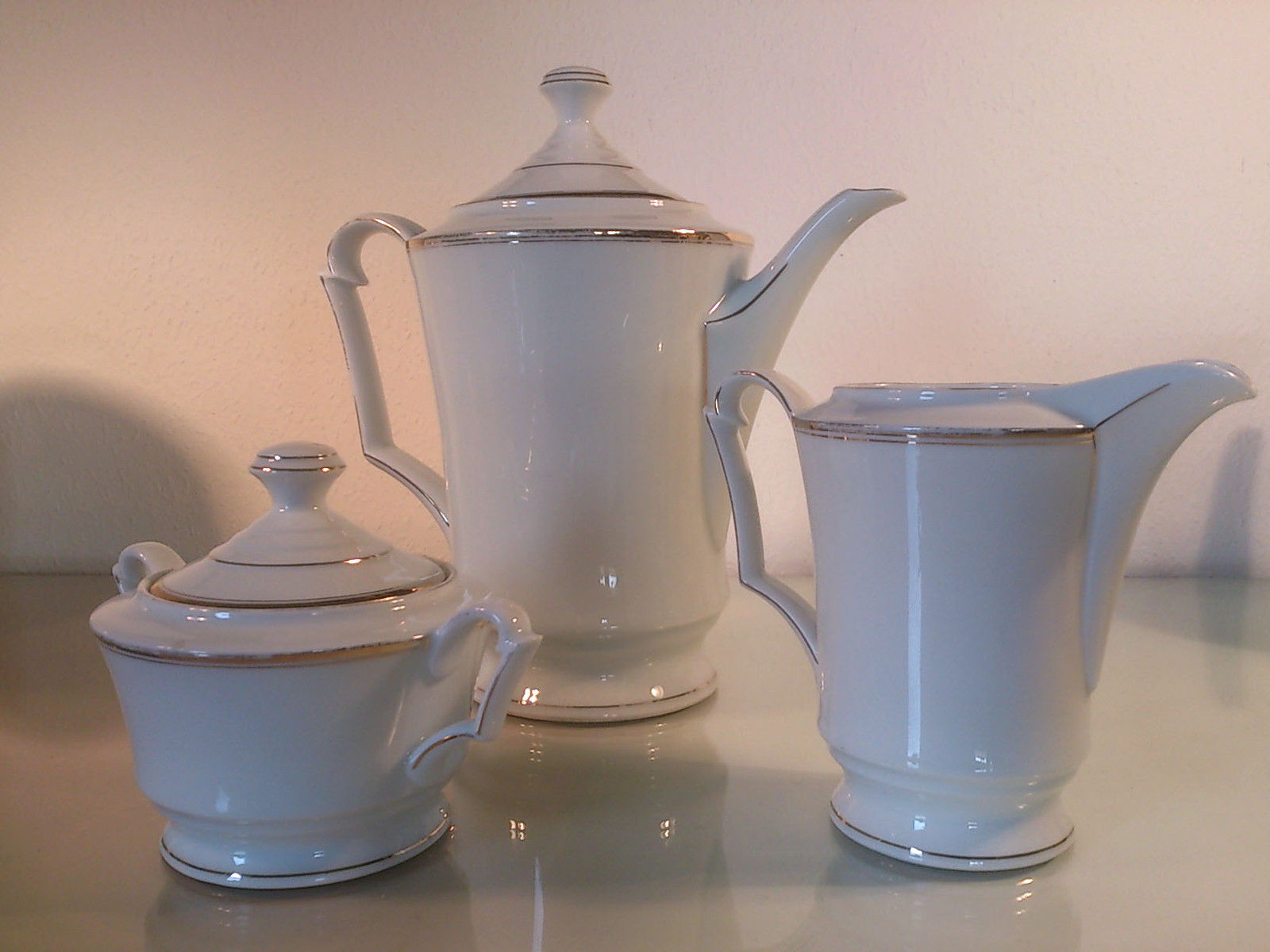 die Zuckerdose
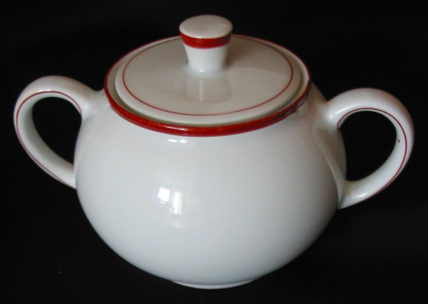 der Eierbecher/die Eierbecher
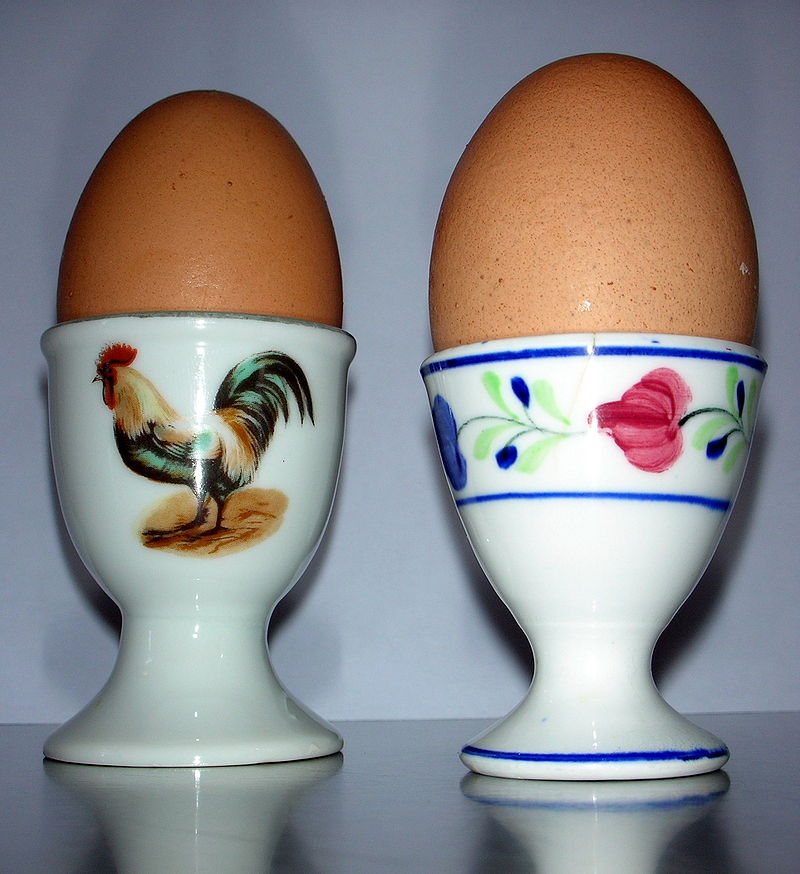 die Schüssel/ die Schüsseln
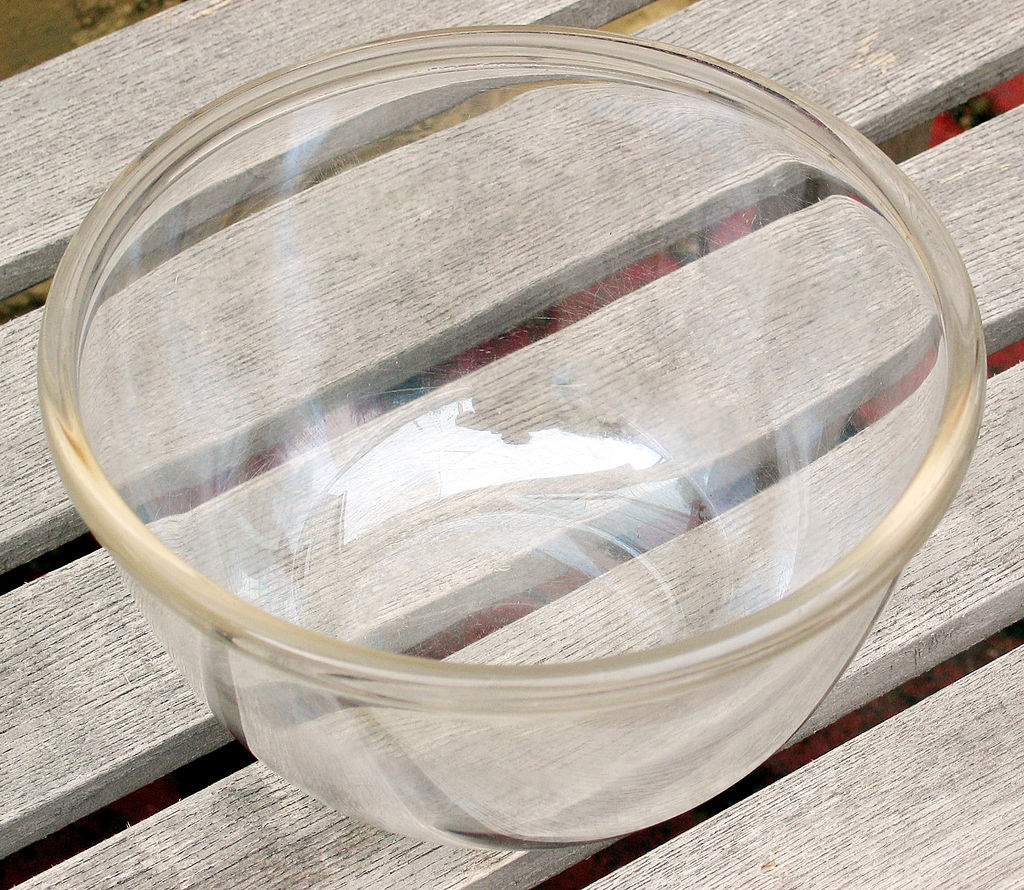 die Schale/ die Schalen
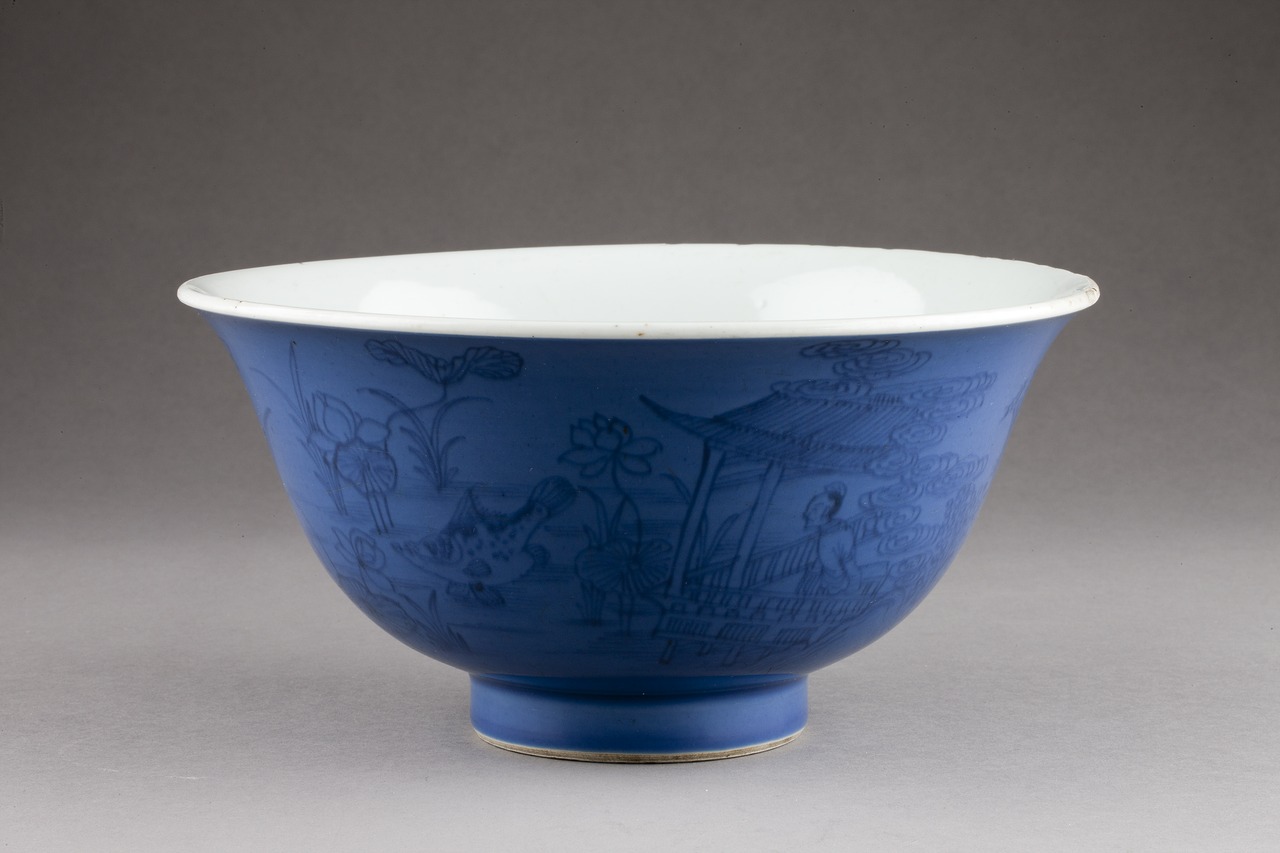 die Butterdose
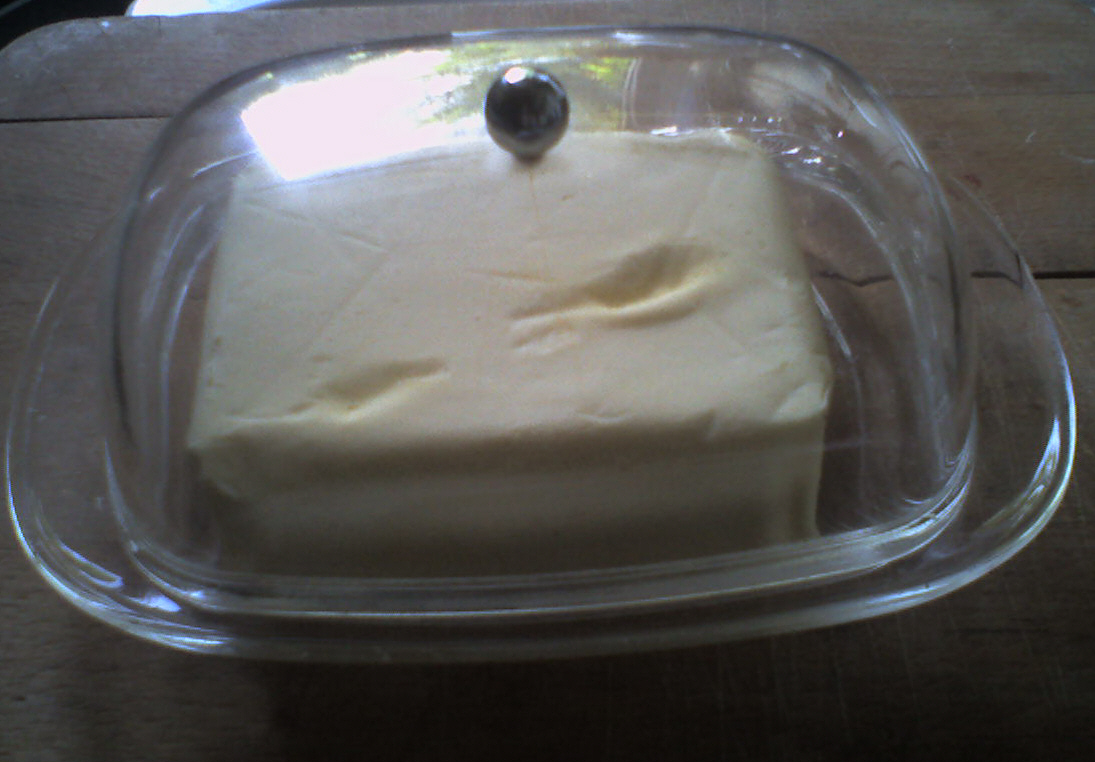 die Servierplatte
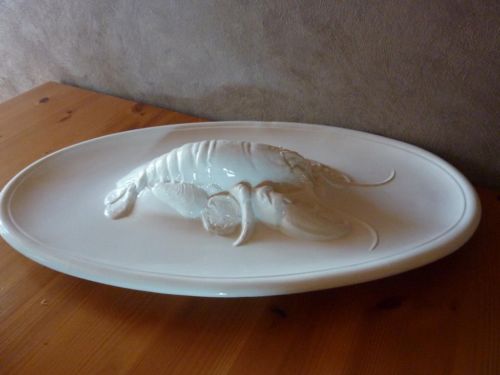 das Tablett/die Tabletts
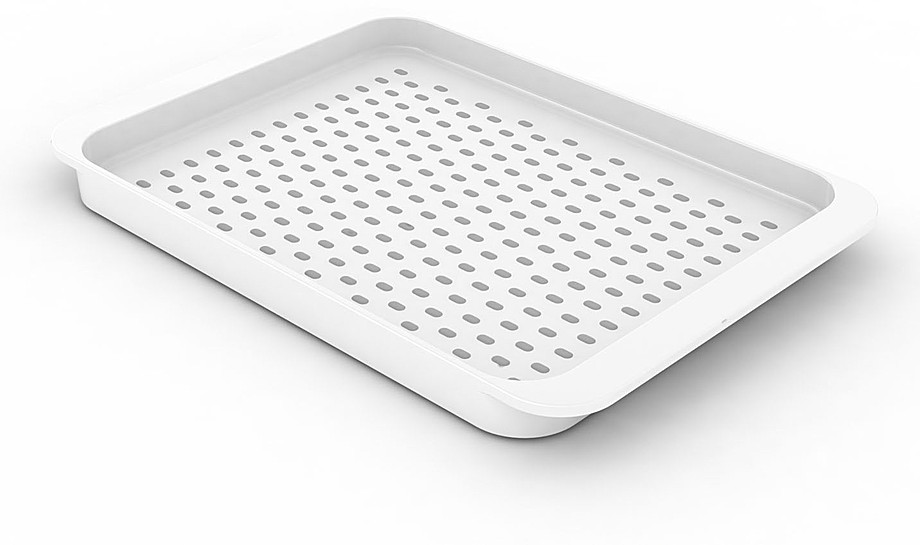 die Sauciere/ die Saucenschüssel
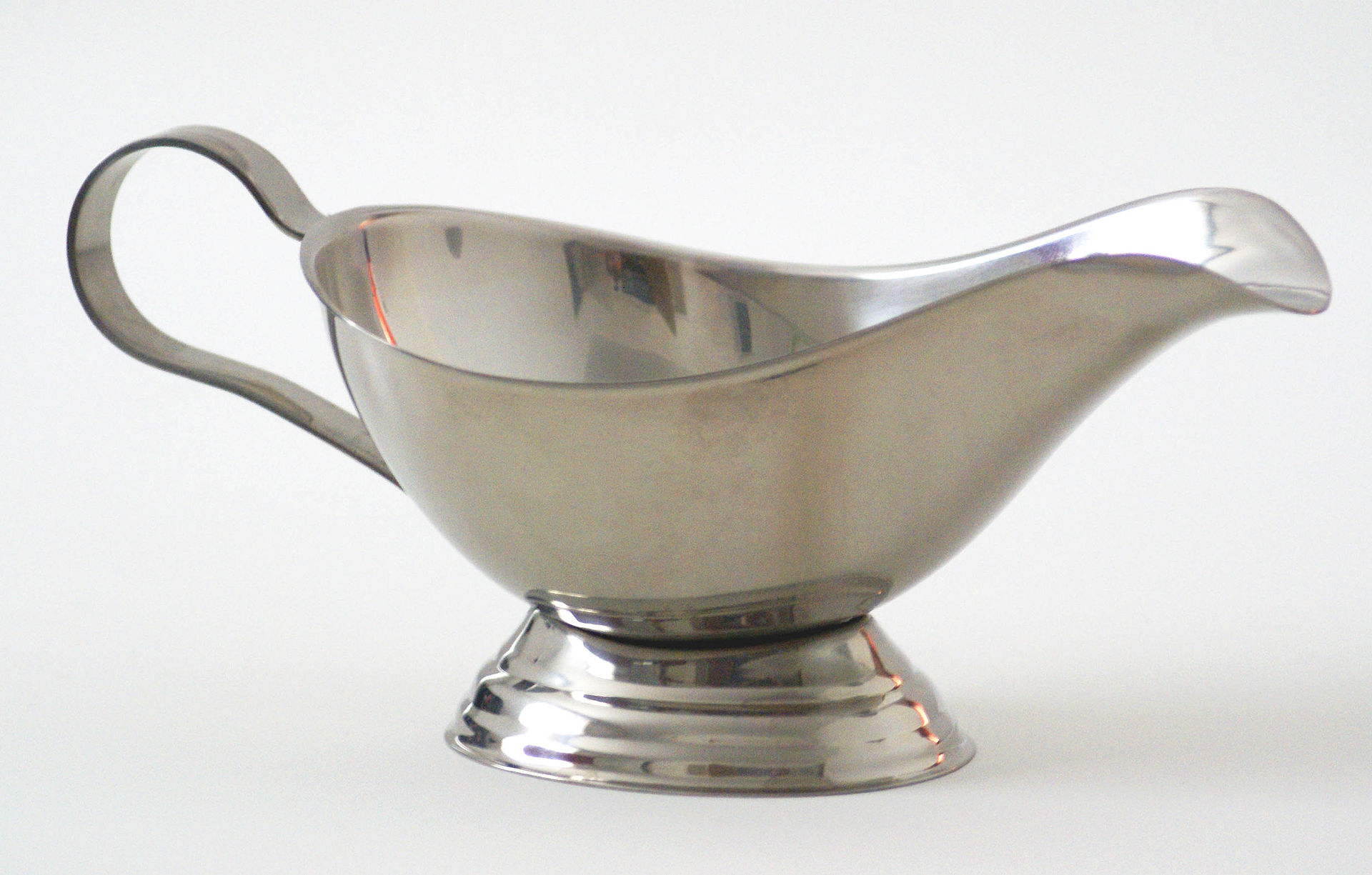 Das Trinkglas ist ein Trinkgefäß aus Glas, in das Gertänke eingefüllt werden und aus denen Menschen unmittelbar trinken.
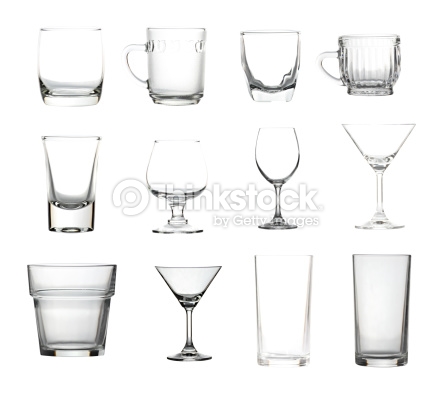 das Bierglas
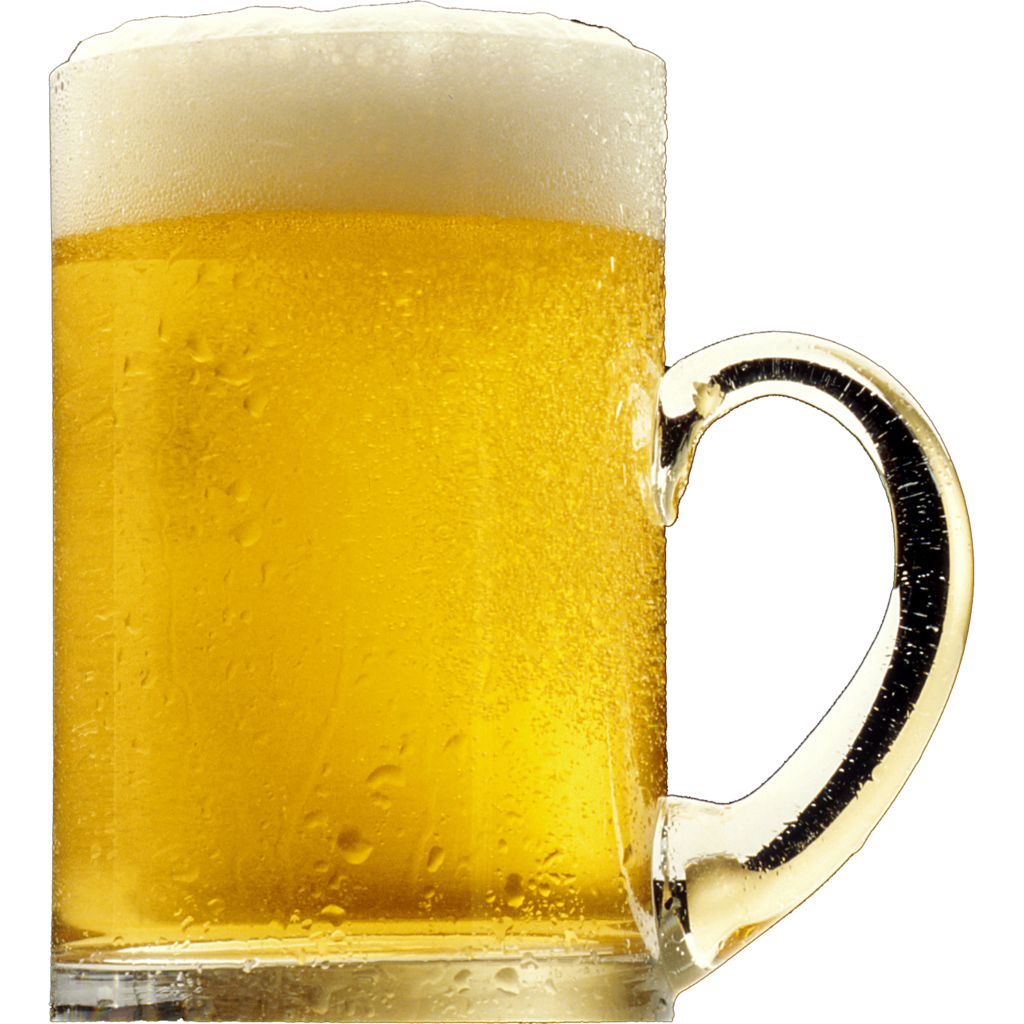 das Weinglas/die Weingläser
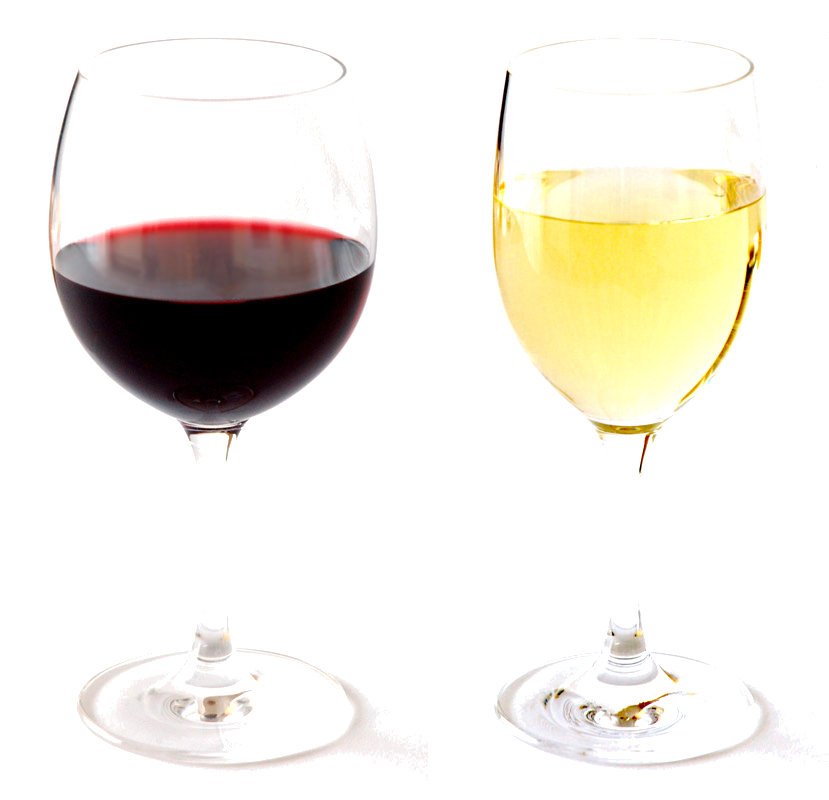 das Weißweinglas
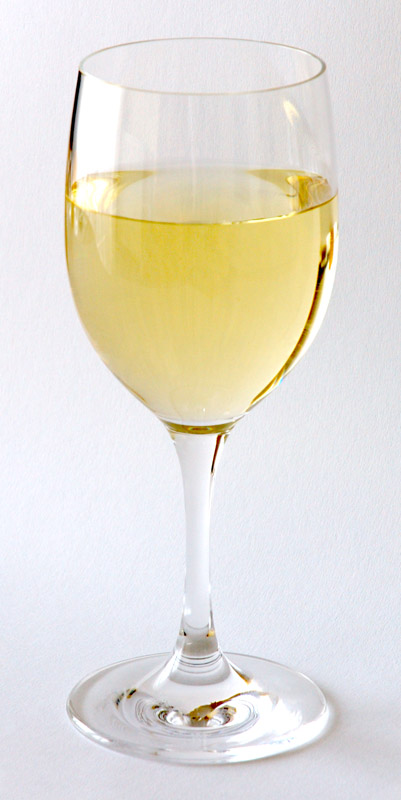 das Rotweinglas
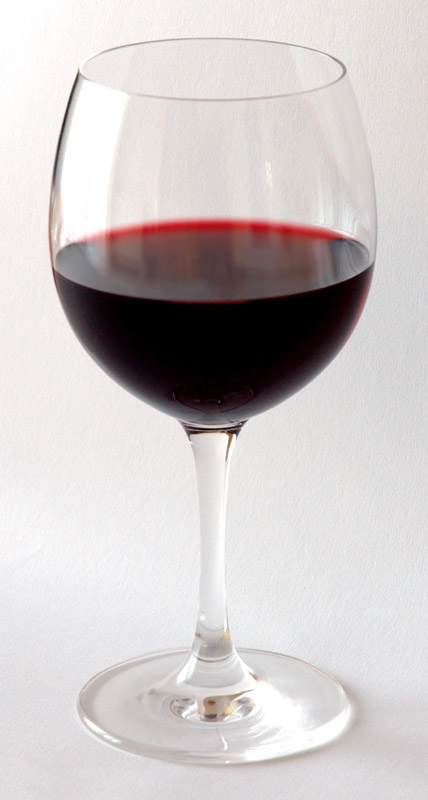 die Karaffe
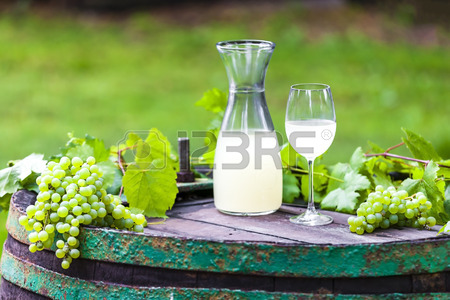 das Sektglas
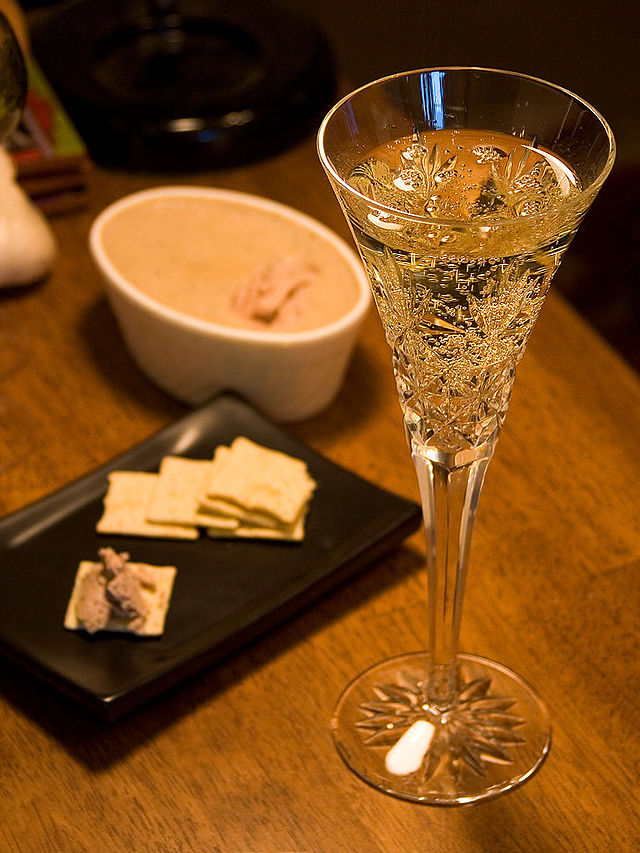 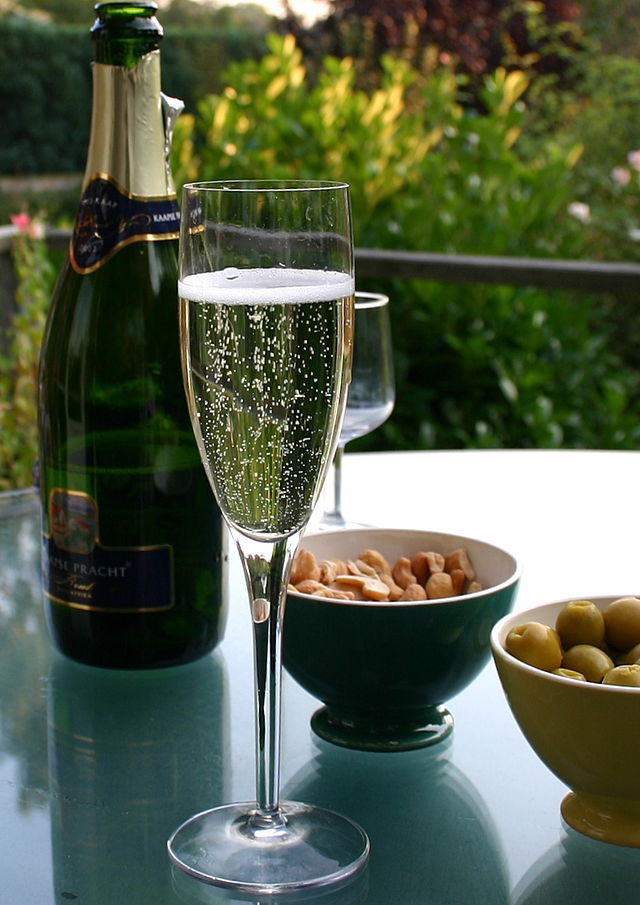 das Wasserglas
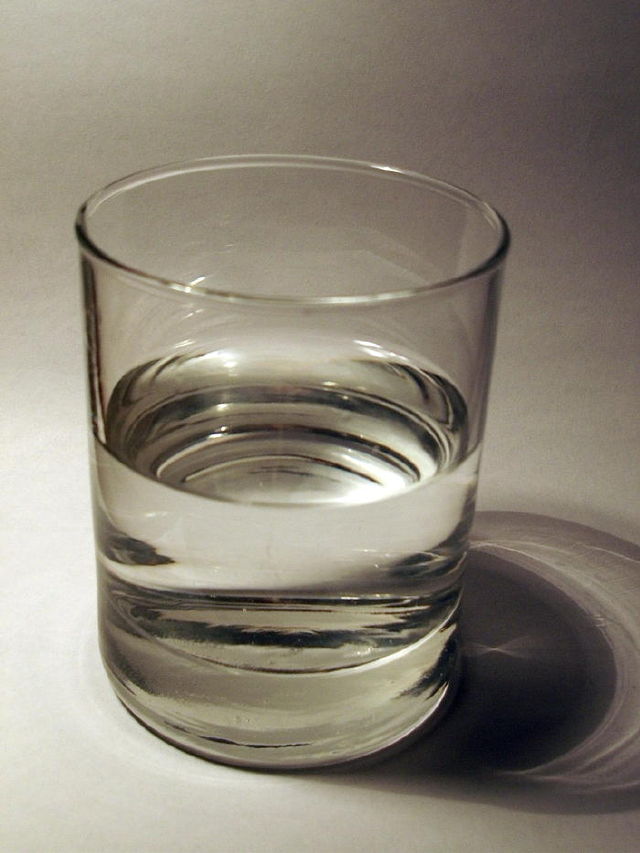 das Cocktailglas
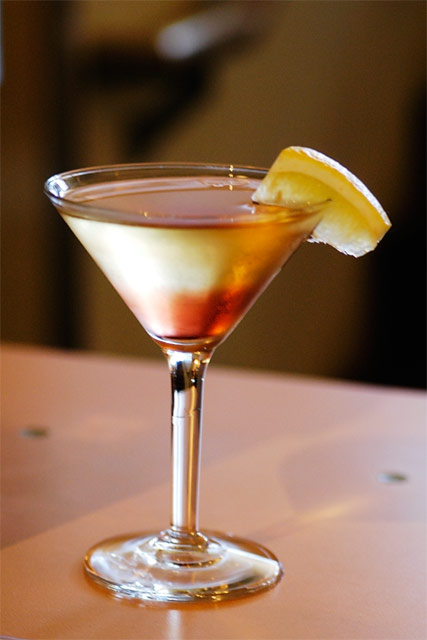 das Schnapsglas
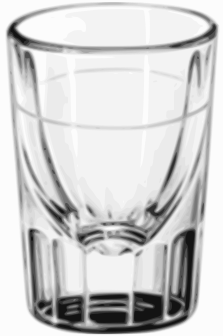 das Essbesteck – die Stäbchen, der Porzellanlöffel, der Teelöffel, der Esslöffel, die Gabel, das Messer, das Fischmesser
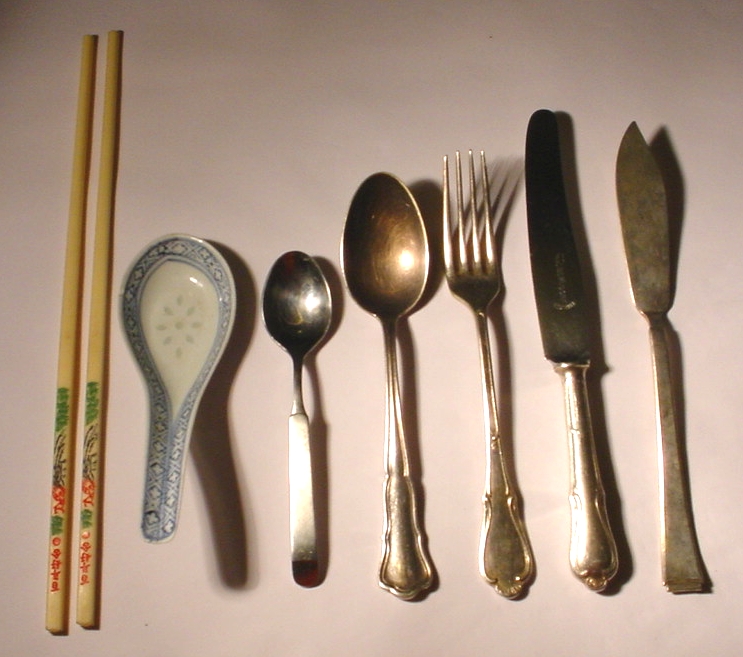 Ein Gedeck einer großbürgerlichen Tafel (Deutschland, nach 1888)
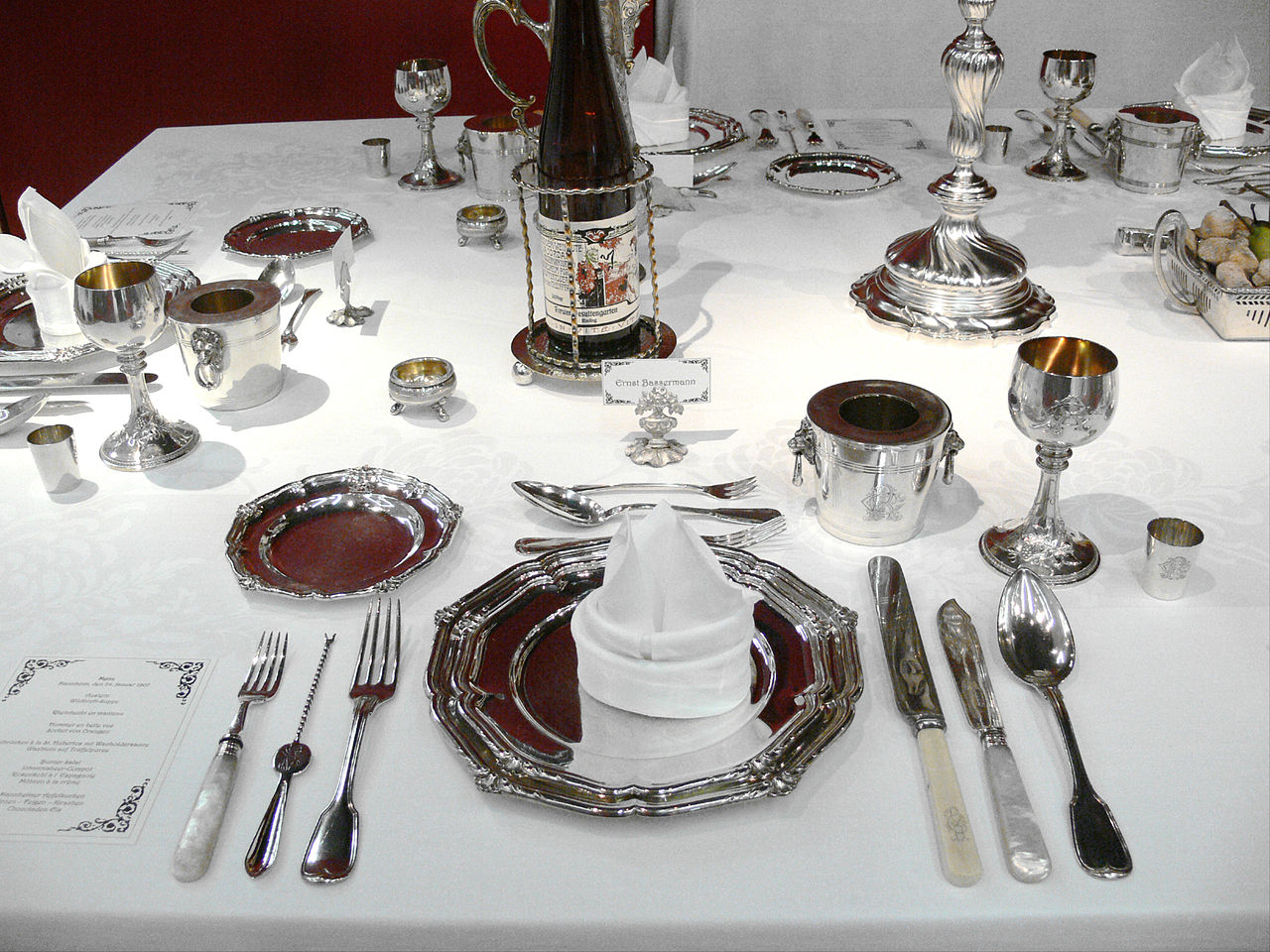 das Essbesteck, das Tafelbesteck
Mit Essbesteck, Tafelbesteck oder kurz Besteck werden Werkzeuge bezeichnet, die zur Nahrungsaufnahme verwendet werden. Das heute im europäischen Kulturkreis gebräuchliche Essbesteck besteht aus Messer, Gabel und Löffel.
der Honiglöffel
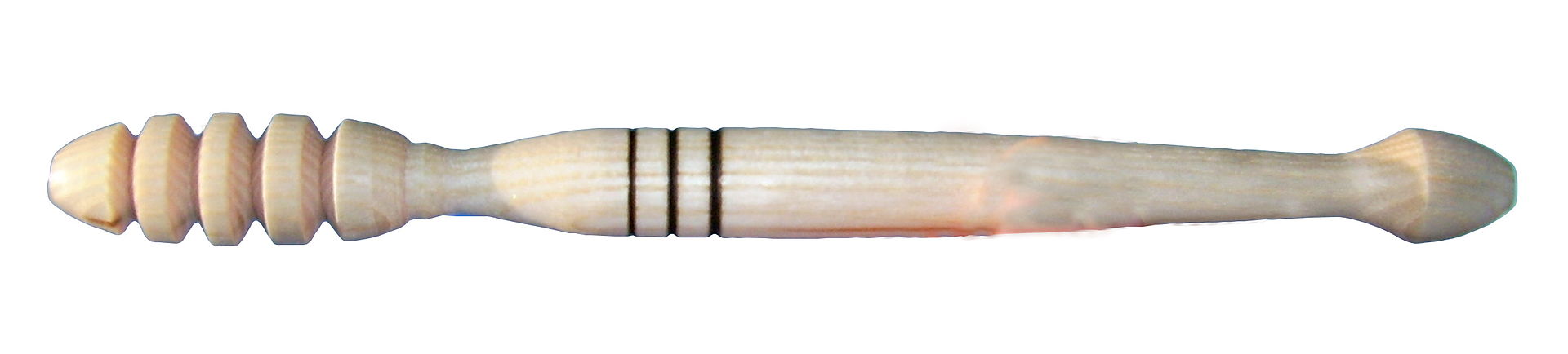 der Teelöffel
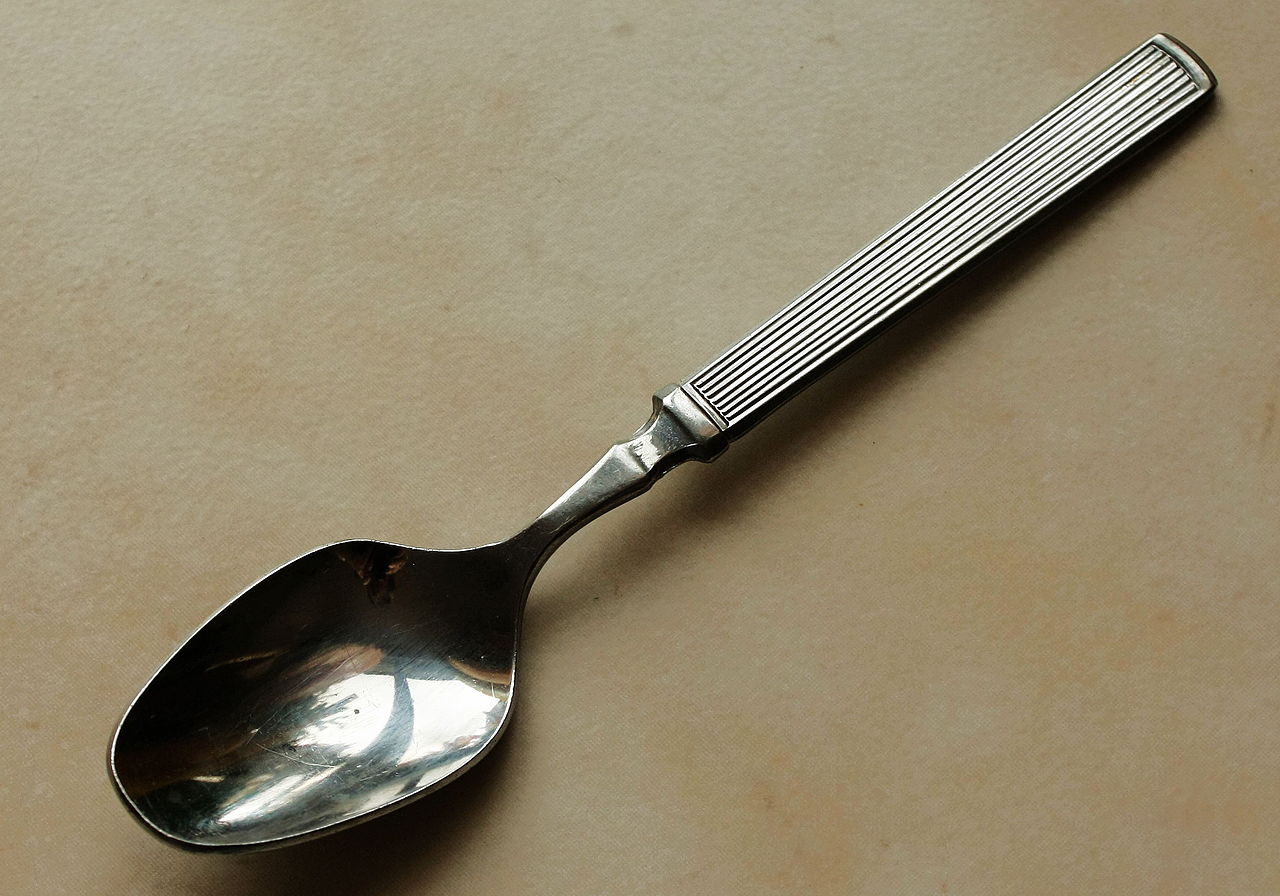 der Kaviarlöffel aus Perlmutt
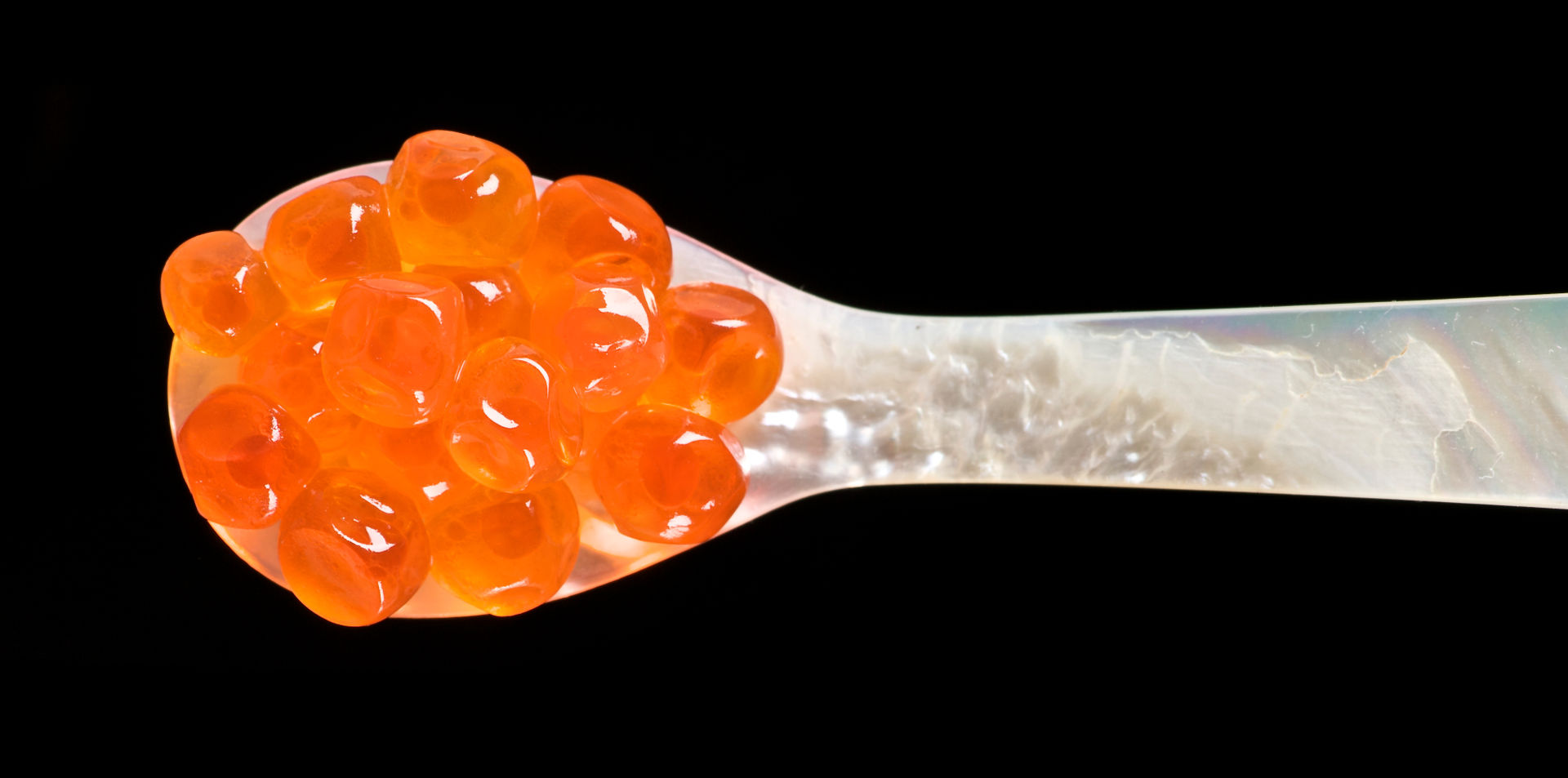 das Messer
Liste der Messer-Arten
das Tafelmesser (größtes Essmesser)
das Menuemesser (Zwischengröße, seit dem Zweiten Weltkrieg üblich geworden)
das Dessertmesser (kleineres Essmesser)
das Steakmesser
das Obstmesser (viel kleiner als Dessertmesser)
das Tranchiermesser
das Tortenmesser
die Messerbank mit dem Messer
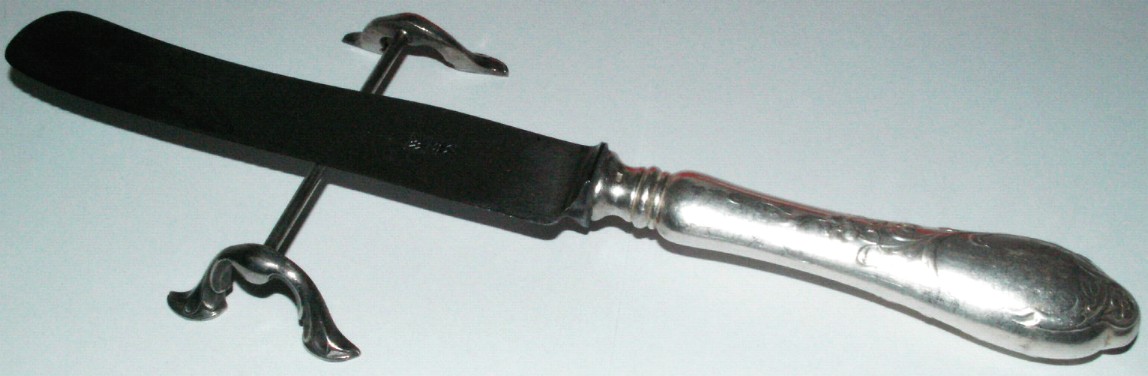 der Butterstreicher oder kleines Brotmesser
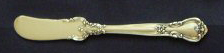 die Tafelgabel, die Fischgabel, die Dessertgabel
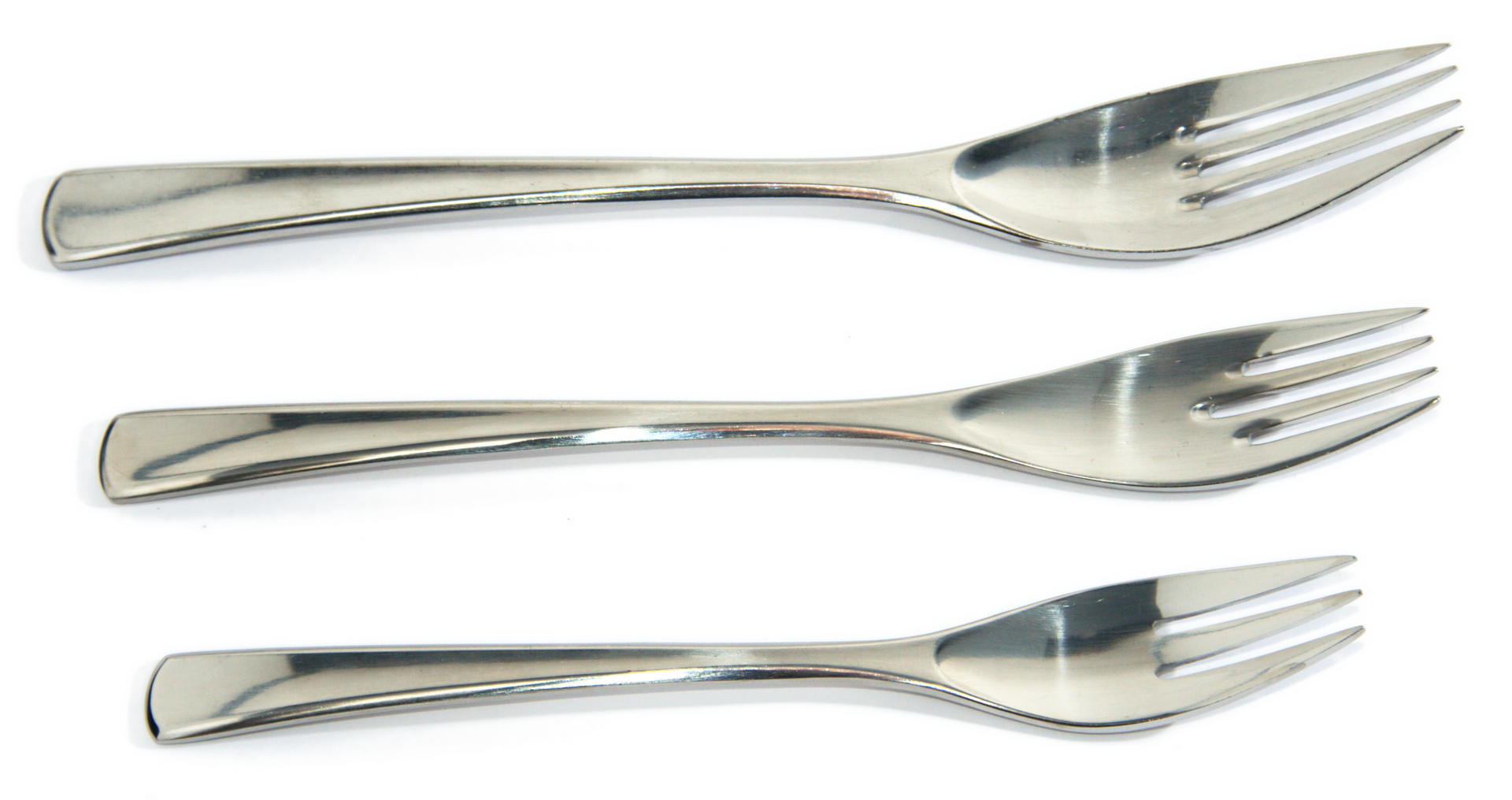 die Tranchiergabel
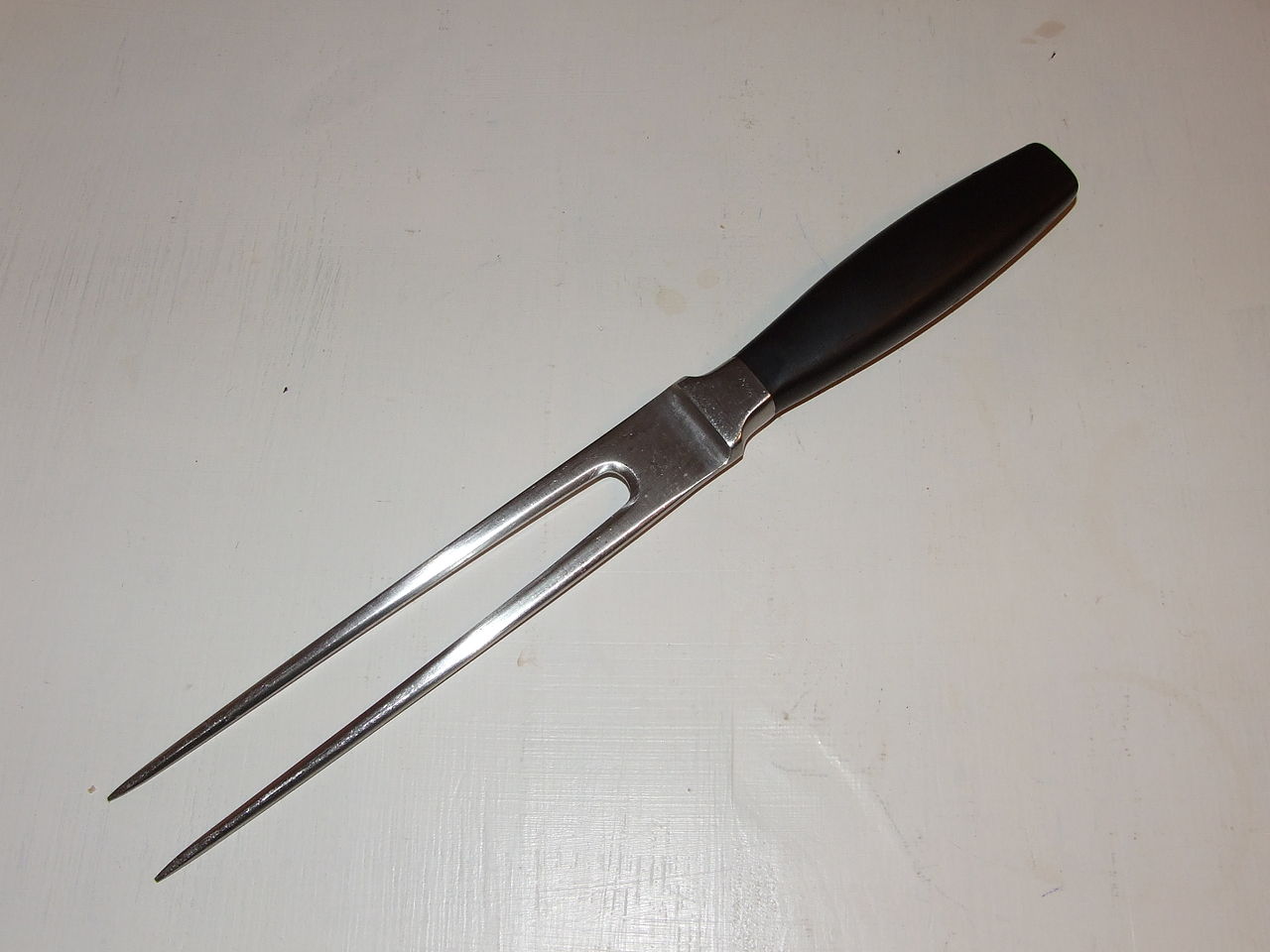 Die Zange
Eiszange
Grillzange
Hummerzange
Gebäckzange
Schneckenzange
Spaghettizange
Spargelhalter, -zange
Zuckerzange
das Fischbesteck (links) und normales Besteck
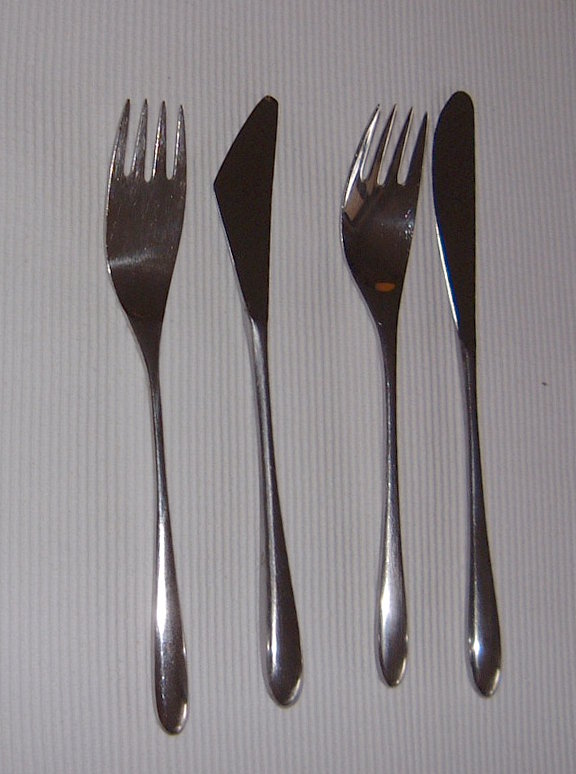 das Hummerbesteck
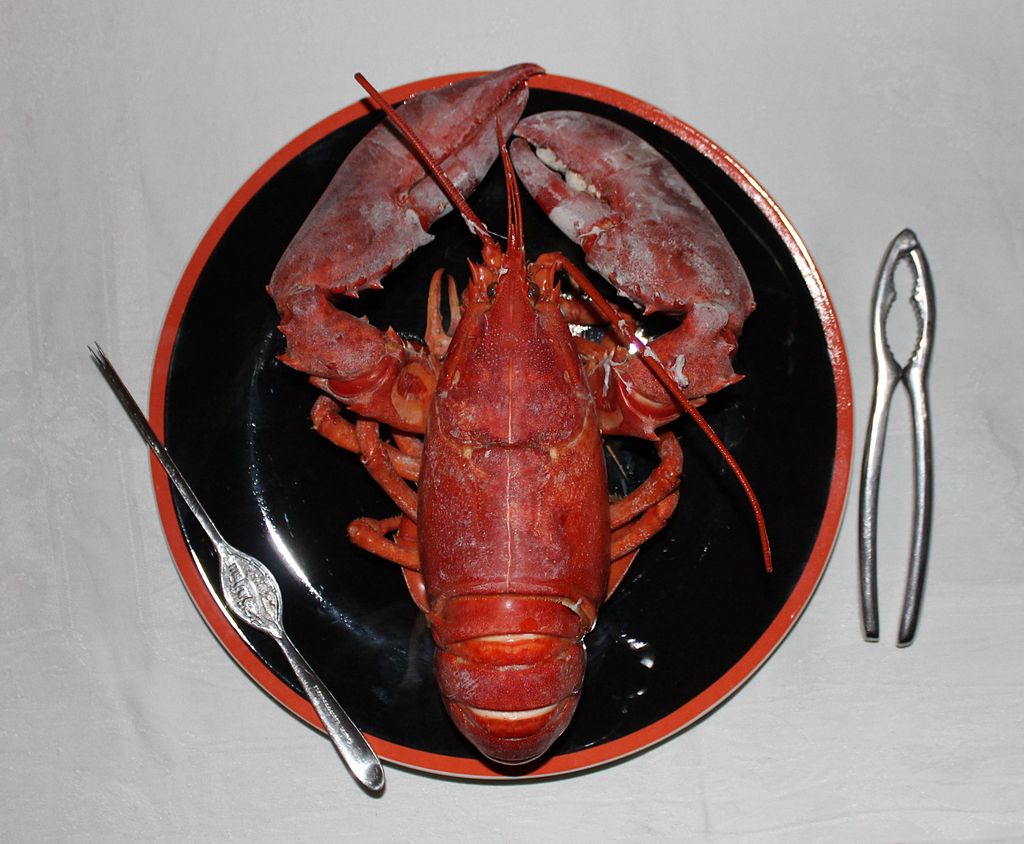 das Kaffeebesteck – das Tortenmesser, der Tortenheber, der Zuckerschaufel. die Zuckrzange, der Teelöffel, der Sahnelöffel, die Kuchengabel
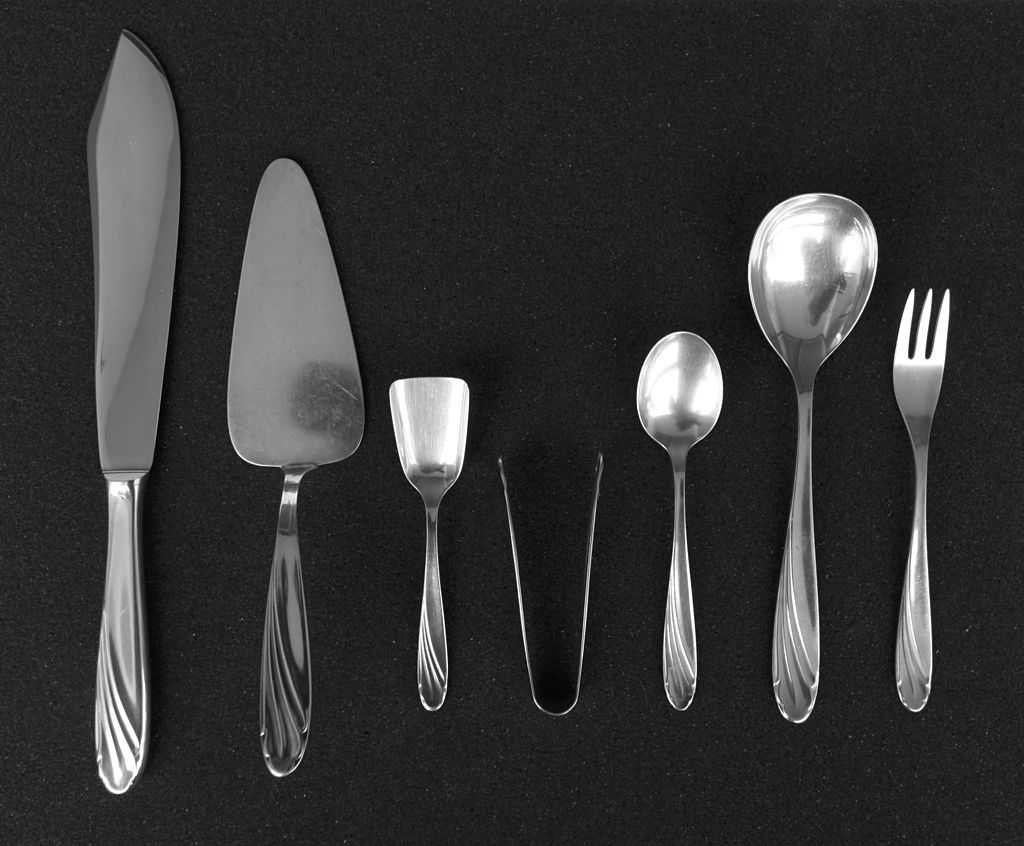 das Schneckenbesteck
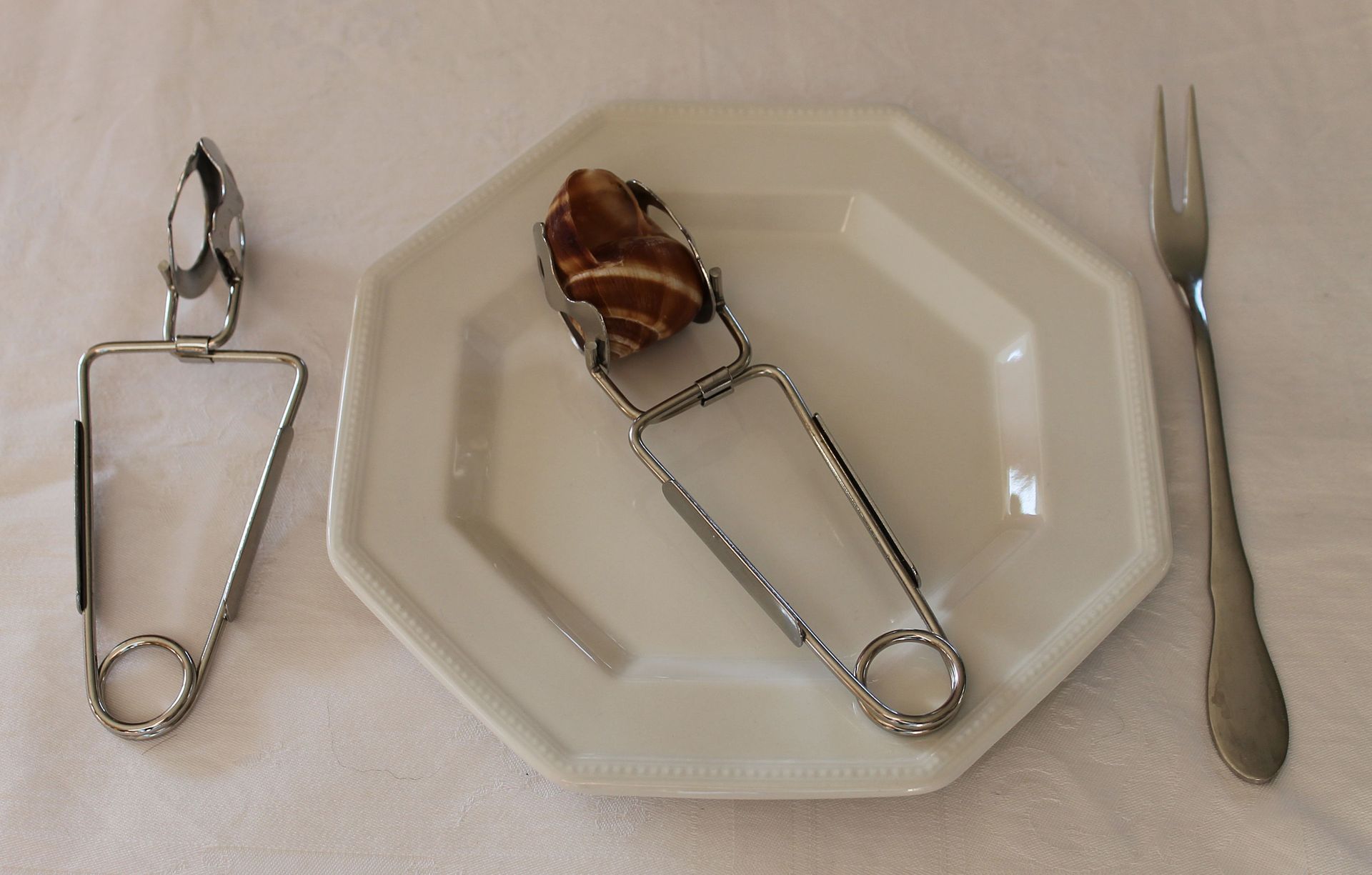 das Tranchierbesteck - Tranchiermesser und -gabel
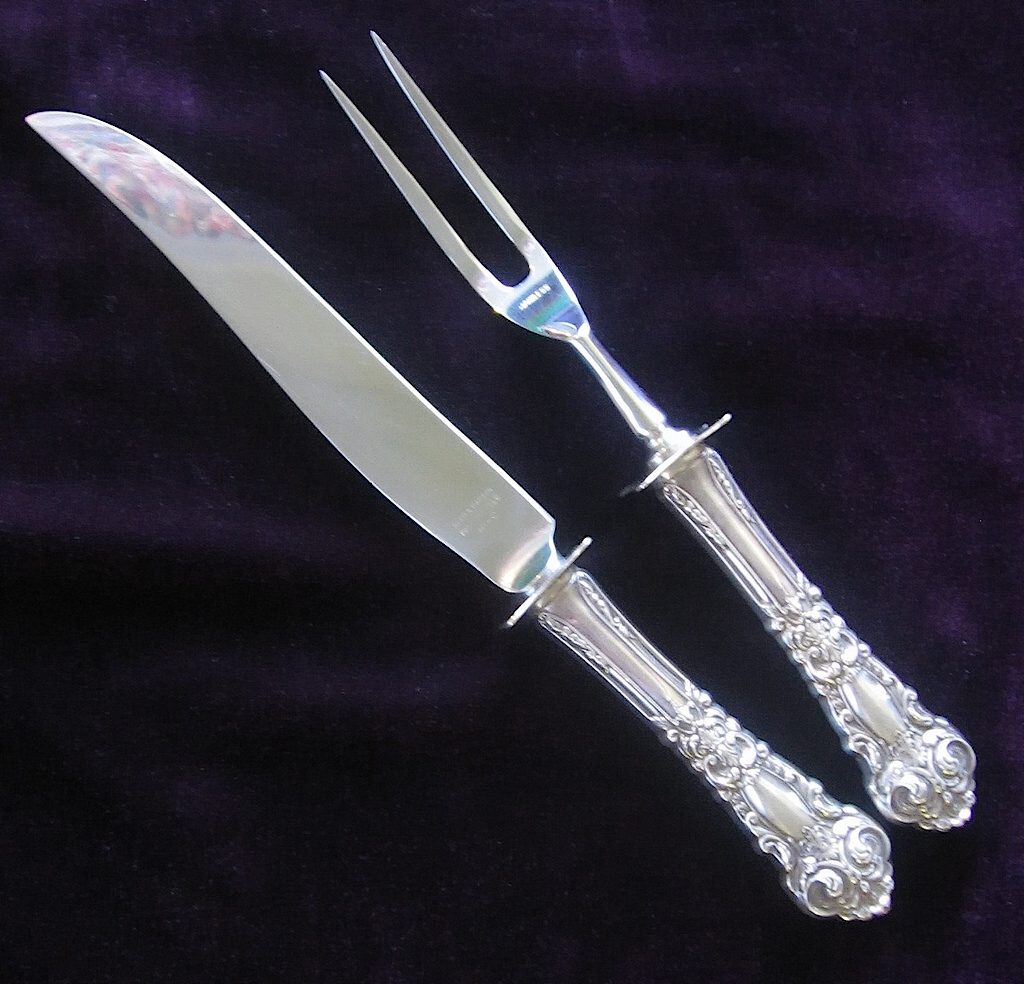 das Reinigungsbesteck – die Krümelabziehklinge, der Tischbesen (und -schaufel), der Tischroller
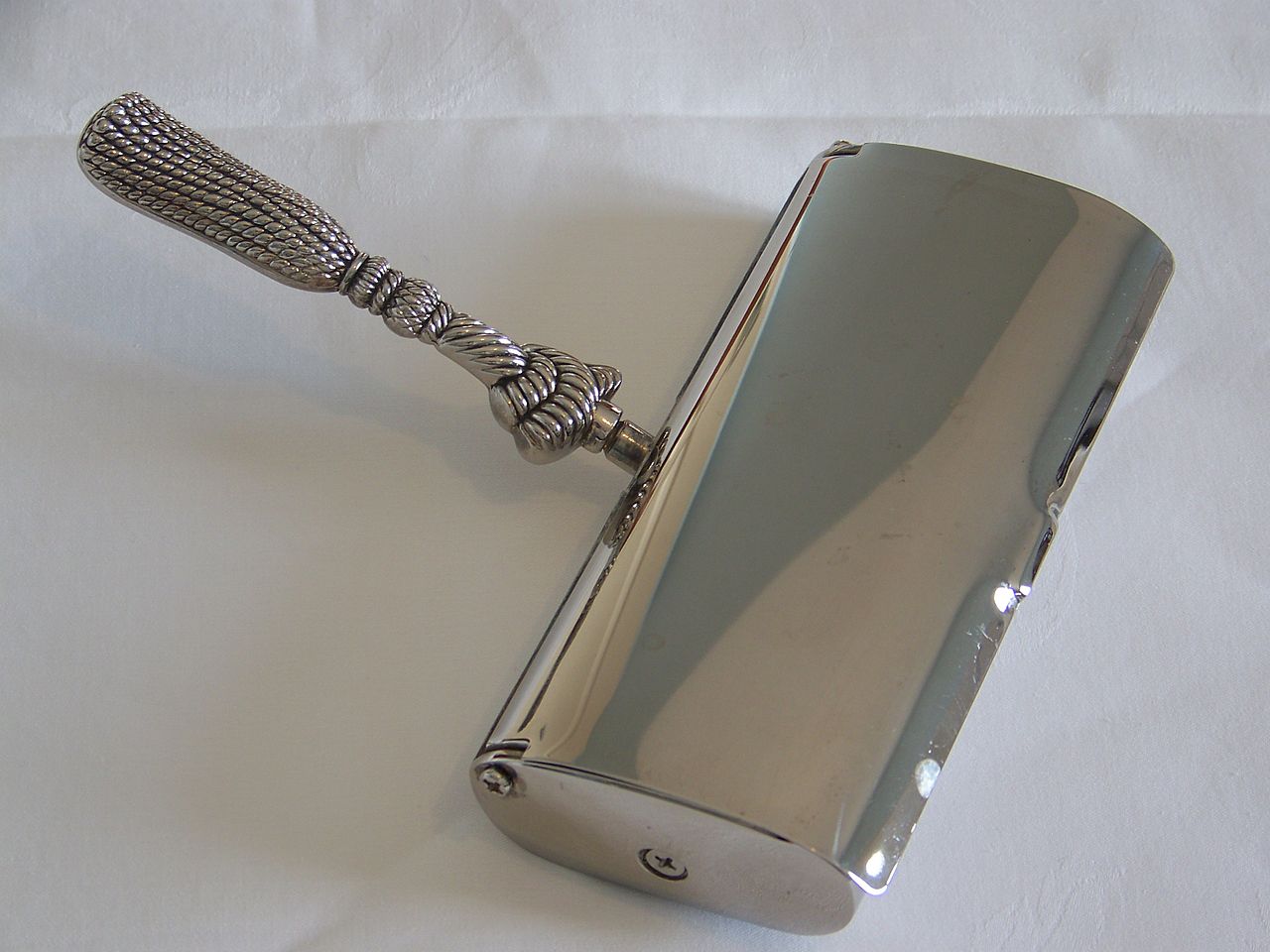 das Essgeschirrder Bundeswehr – der Henkelman
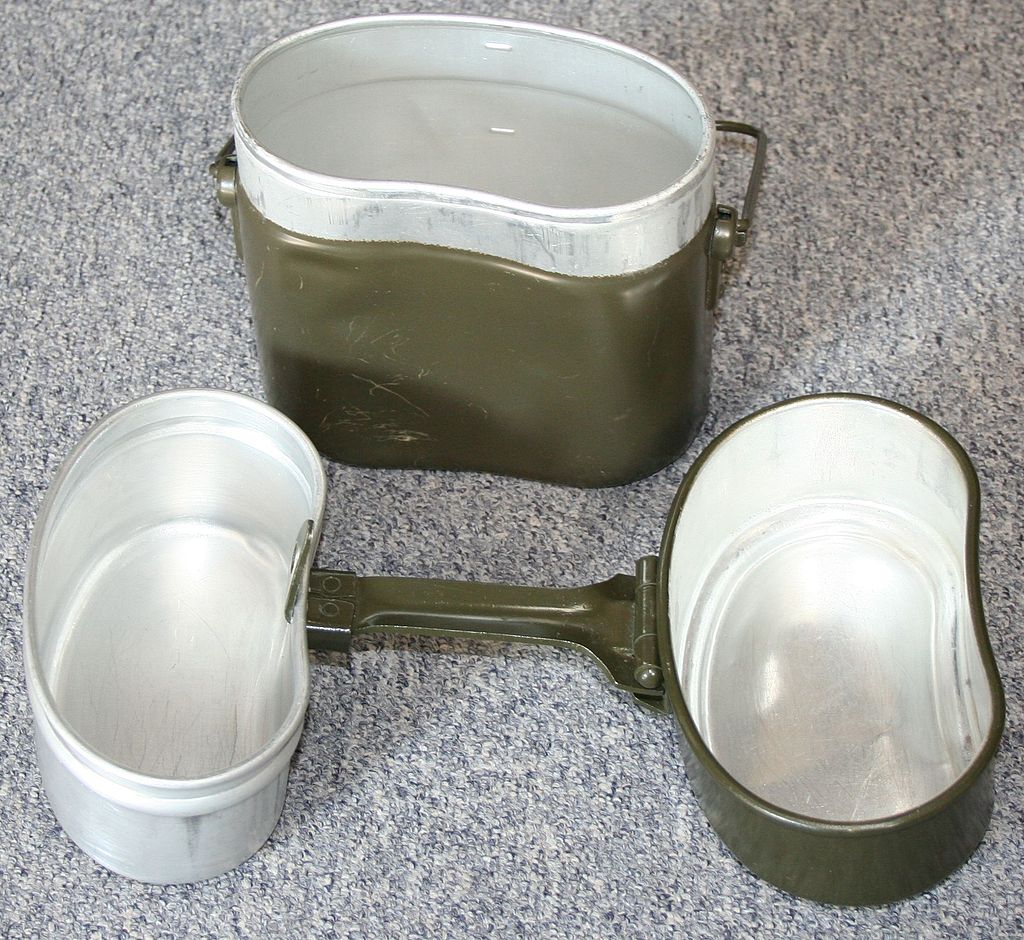